Energiespartipps
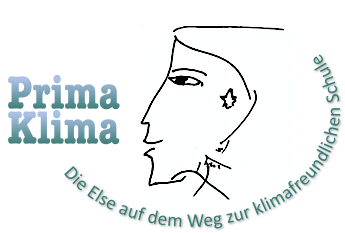 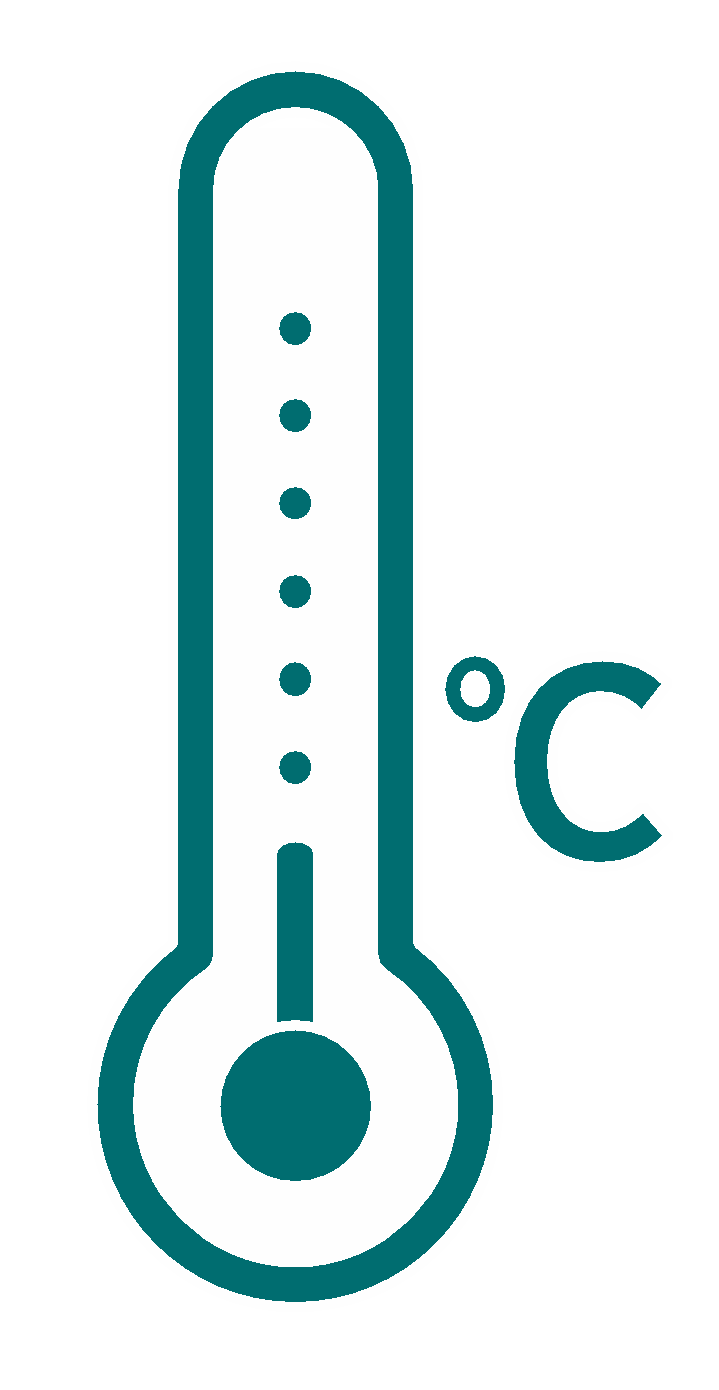 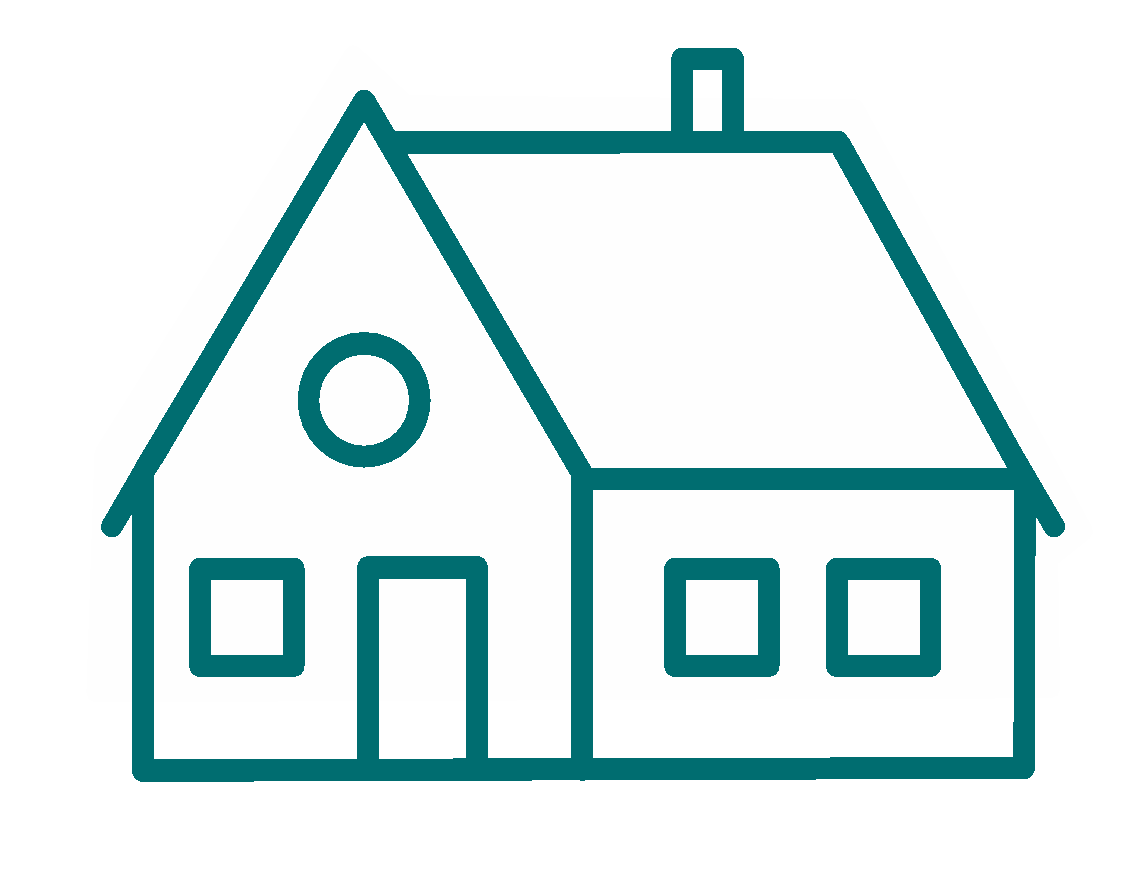 Heizung

	Stoßlüften statt Fenster kippen, dabei die Heizung wenn möglich ausstellen, das kann über 85€ sparen

	Temperatur runter: 1°C  weniger 	Raumtemperatur spart über 40€
	
	Warmwasser sparen:  
	kurz Duschen statt  baden kann 	mehr sparen

	Wasserspararmaturen oder 	Durchflussbegrenzer können zusätzlich über 150€ einsparen
Über 300 €
85€
an Energiekosten kann ein Haushalt in einem Mehrfamilienhaus pro Jahr einsparen! Mit einfachen Tipps!
Herd
	Deckel drauf! Kochen mit Deckel spart bis zu 	pro Mahlzeit , über 60€ im Jahr
	Herd früher ausstellen und Restwärme nutzen spart noch mehr


Kühl- und Gefrierschrank

	Temperatur richtig einstellen: 7°C für Kühlschrank und -18°C für Gefrierschrank sind völlig ausreichend, 	1°C spart ca. 6% Energie ein!
40€
30€
65€
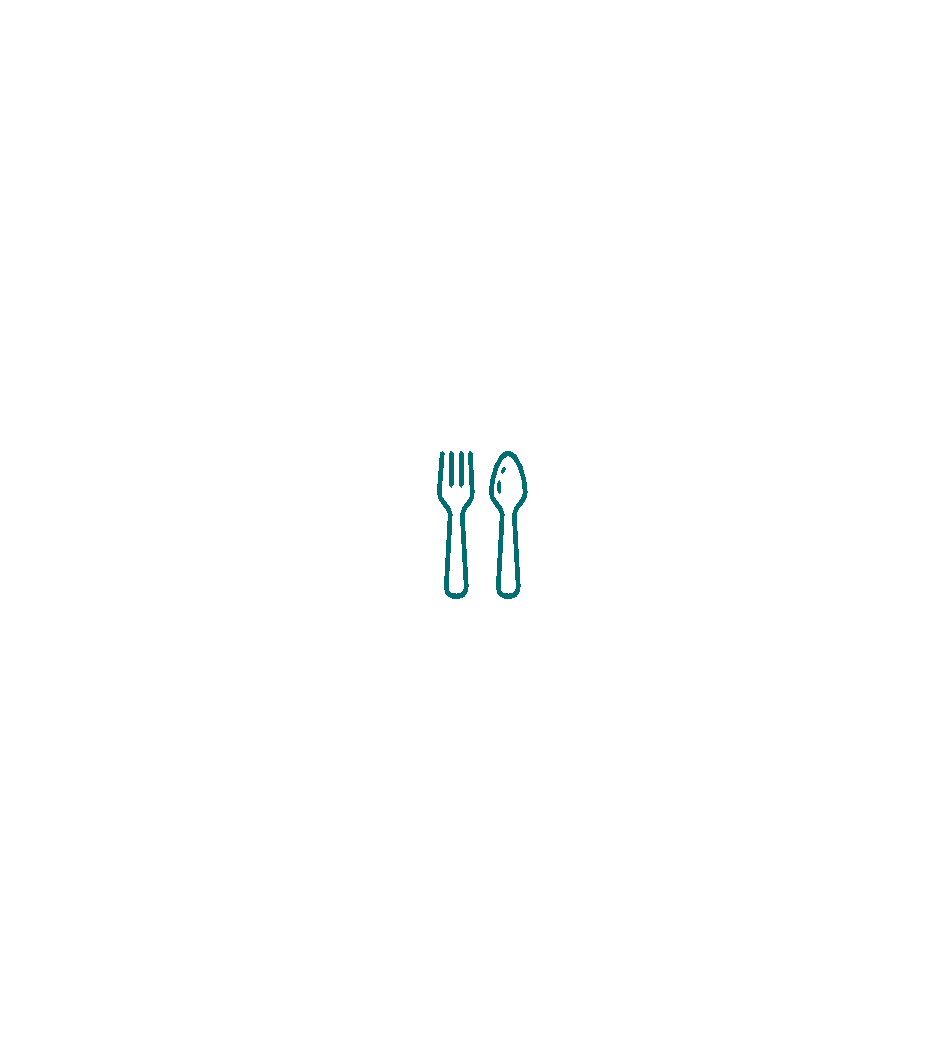 150€
5€
Waschmaschine
	Niedrigere Waschtemperatur spart Strom, bei etwa 3 Waschgängen/Woche 	mehr als 40€ im Jahr
10€
Licht, Spiel und Spaß

	LED-Lampen verwenden: Schon der Austausch von drei 	Halogenlampen spart 60 Euro pro Jahr

	Kein Standby Geräte komplett ausschalten, Steckerziehen oder eine abschaltbare Steckerleiste verwenden
	spart ca. 70€ pro Jahr
60€
70€
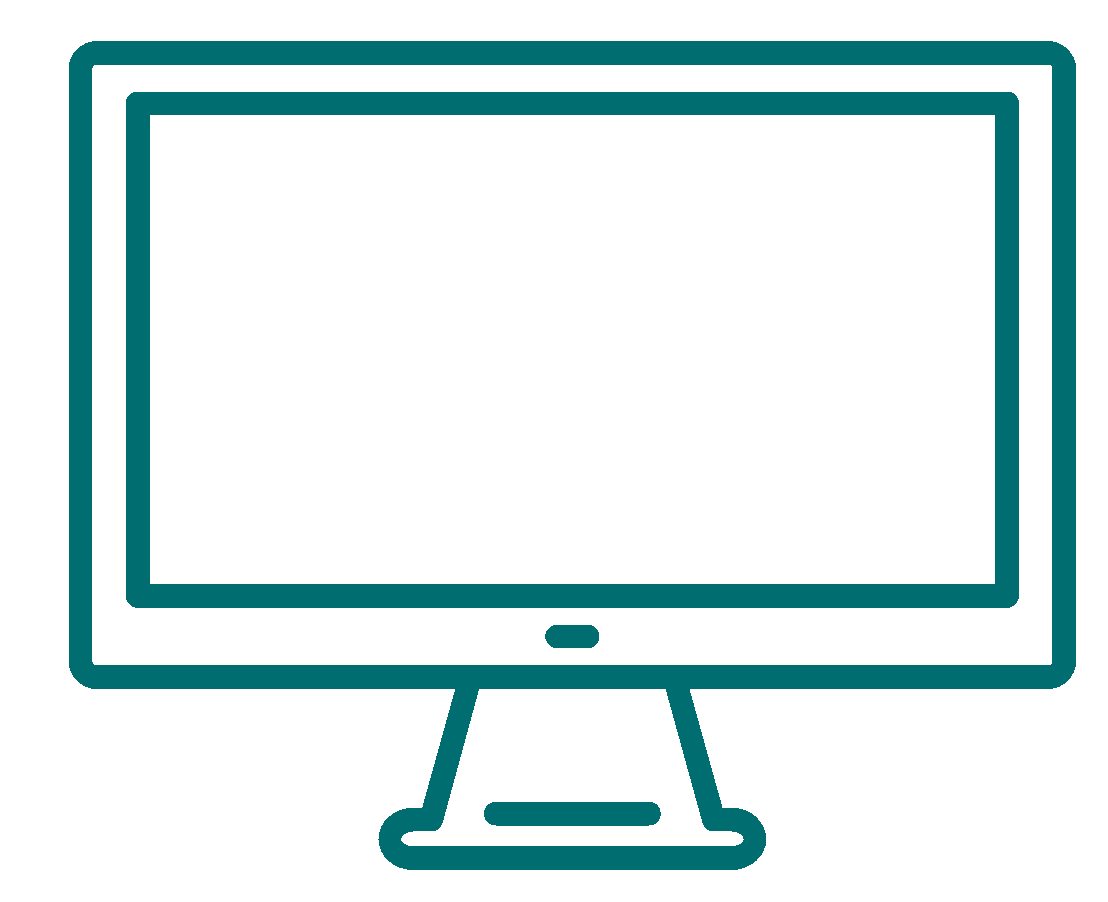 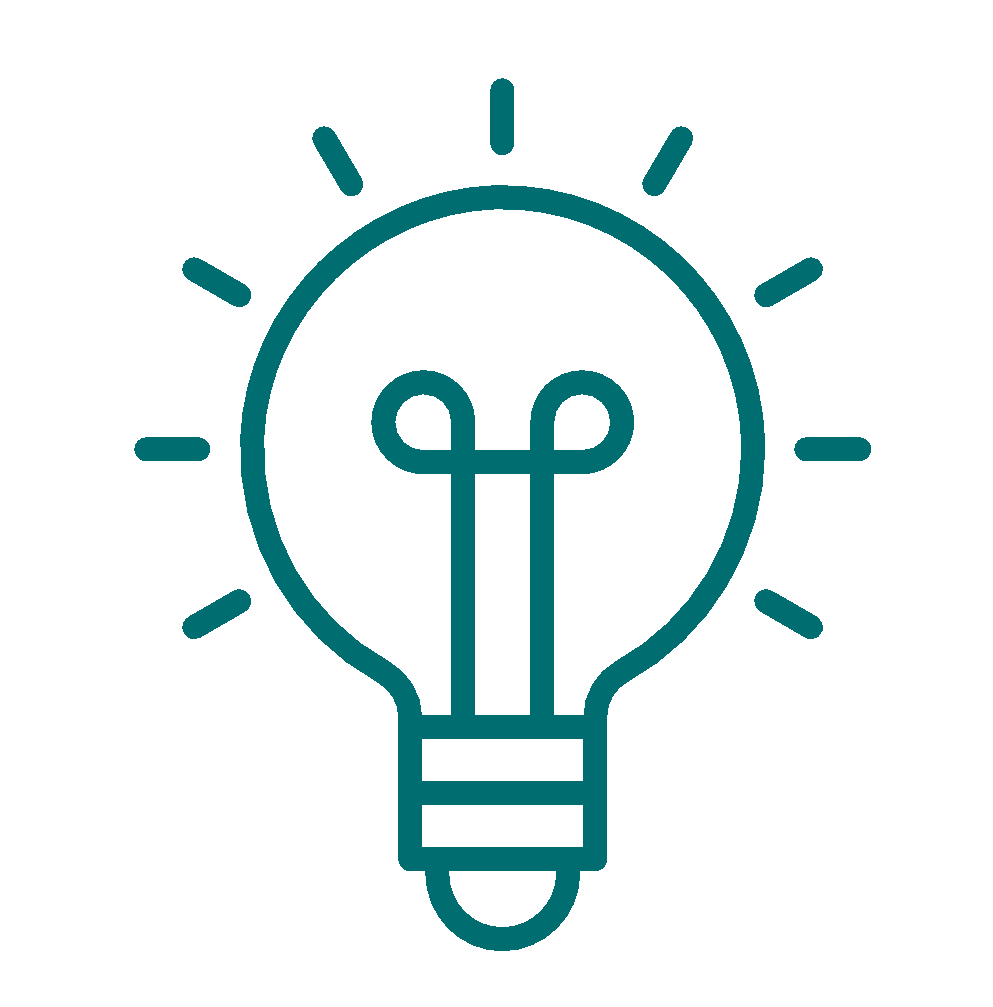 Anmerkung: Die Einspareffekte können abhängig vom Alter des Gerätes, der Anzahl an Personen im Haushalt und weiteren Faktoren schwanken. Die hier genannten Werte stammen von www.heizspiegel.de oder von eigenen Berechnungen
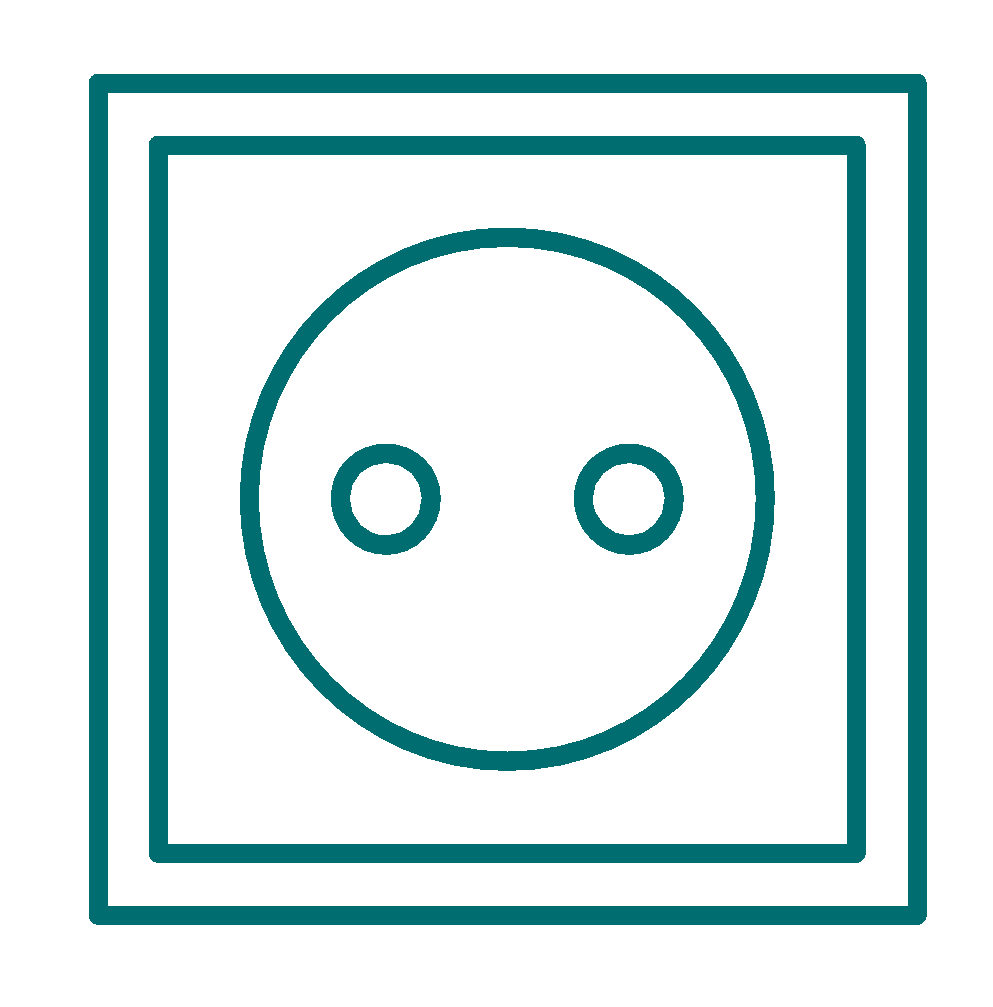 Weitere Energiespartipps sind hier zu finden:
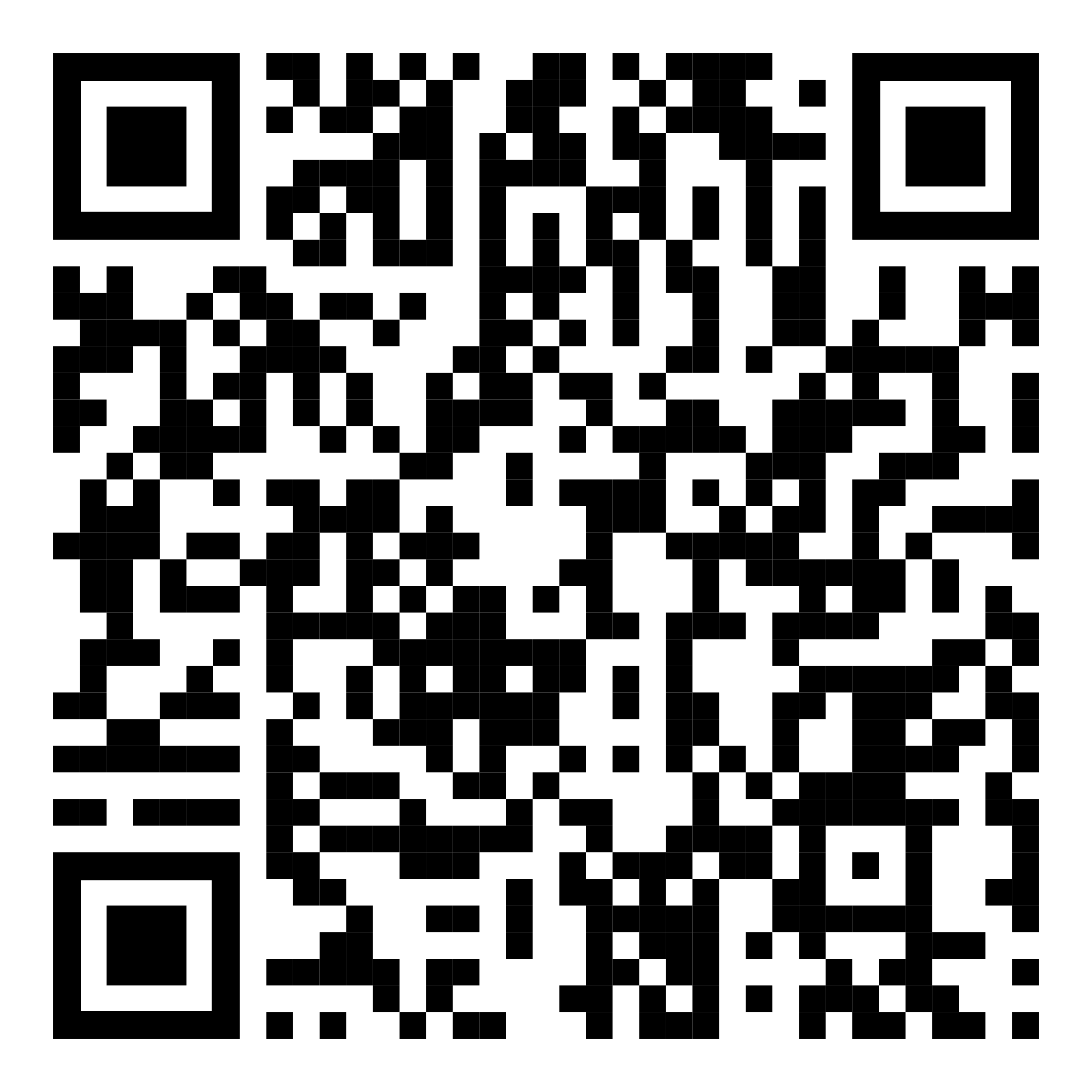 80 Millionen gemeinsam für Energiewechsel
Bundesministerium für Wirtschaft und Klimaschutz
 https://www.energiewechsel.de/KAENEF/Navigation/DE/Home/home.html
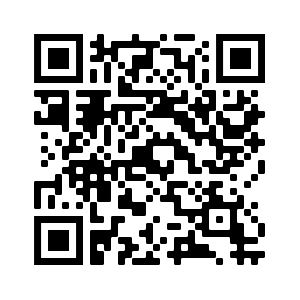 Individuelle Einsparmöglichkeiten für Eure Wohnung könnt ihr hier erhalten
www.heizspiegel.de
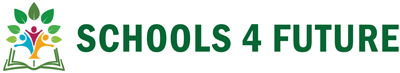